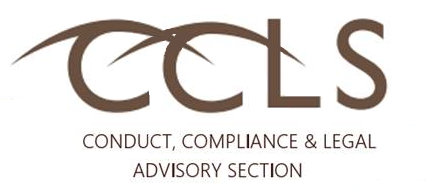 CCLS ESC Annual Compliance Conference 2023
THE CHALLENGES OF RECRUITING, TRAINING AND MONITORING COMPLIANCE STAFF IN THE WORK FROM ANYWHERE ENVIRONMENT
Speakers
Leo Purcell
	President & CEO, Comarm Solutions
Wayne Bolton
	Principal, Edward Jones
Jeff Freeborough
	Partner, Caldwell Partners
Moderator: 
	Neal Weston
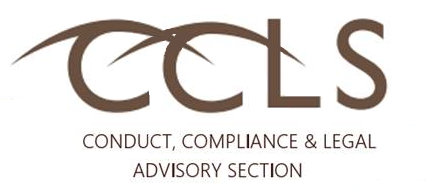 Evolution of Remote Work and Current Trends
COVID / Pandemic Response 
Fully Remote and Hybrid work environments
Recruitment strategy and Hiring from “anywhere”
Dispersed teams
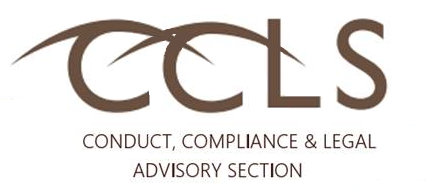 Supervision: Who and How
Head Office vs. Field supervision and the division of functions
Operating model considerations
Data, data, data … and more data
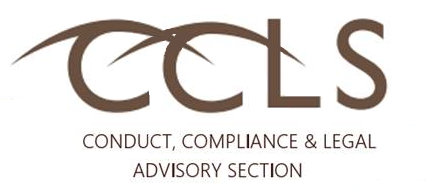 Sustainment
Team Development and Culture
Engagement models
Individual Staff Experiences 
Recruiting qualified people
Training 
Performance Oversight
Preparing for change
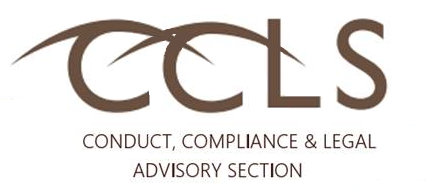 What’s next?
To Return, Or Not Return… that is the question
Emerging solutions to technical challenges
Oversight model evolution
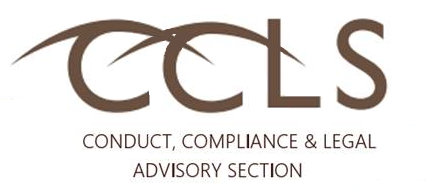